N. V. Hartvig - Setting Release Limits
18 May 2016
1
Setting Release Limits:A comparison of Frequentist and Bayesian Approaches
Niels Væver Hartvig PhD
Principal Specialist, Novo Nordisk A/S

THE 39th ANNUAL MIDWEST BIOPHARMACEUTICAL STATISTICS WORKSHOP 
MAY 16–18, 2016, MUNCIE, INDIANA
N. V. Hartvig - Setting Release Limits
18 May 2016
2
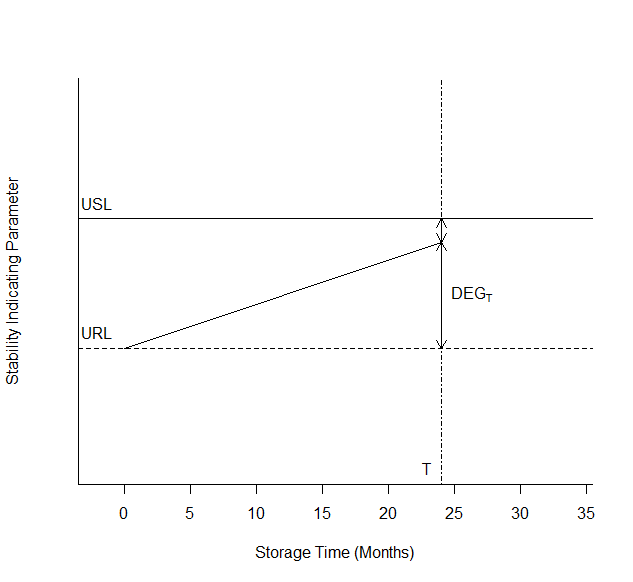 Definitions & Terminology
Shelf life limit (SL): Registered specification limit which the product must conform to until expiry.
Release limit (RL):  Internal release limit that is used to provide confidence that a released batch complies with the shelf life limit until expiry
Shelf life (T)
All data and specification limits are constructed for illustration of principles
N. V. Hartvig - Setting Release Limits
18 May 2016
3
Outline of talk: Setting internal release limits
Frequentist approach: Allen, Dukes and Gerger (1991)
Bayesian approach: Wei (1998)
Comparison of methods and recommendations
P.V. Allen, G.R. Dukes, M.E. Gerger (1991) “Determination of release limits: A General Methodology”, Pharm. Research, 8 (9)
G.C.G. Wei (1998) ”Simple methods for determination of the release limits for drug products”, J. Biopharm. Statist., 8 (1)
N. V. Hartvig - Setting Release Limits
18 May 2016
4
Allen, Dukes & Gerger (1991)
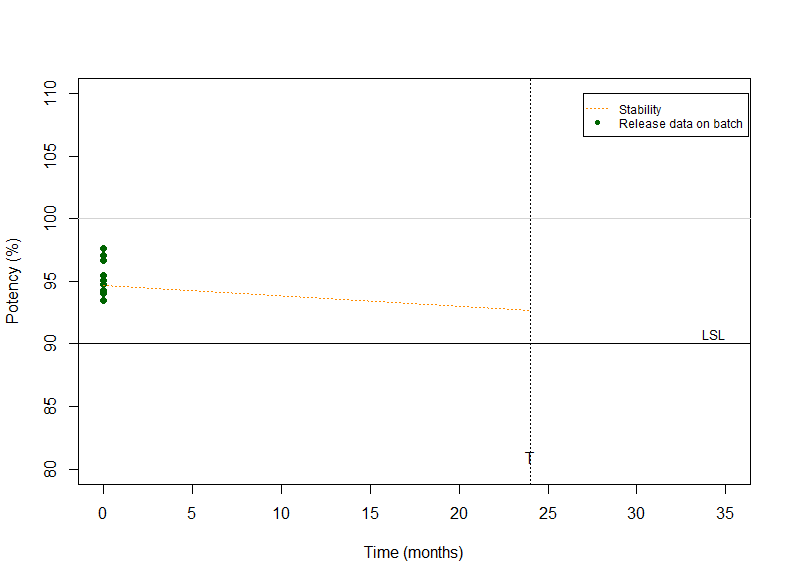 Linear regression model for stability limiting parameter of actual batch:
Estimated common rate of change from historical data:
or
Estimated batch level at time T
Release batch if 95% CL is above LSL
N. V. Hartvig - Setting Release Limits
18 May 2016
5
Example: Only analytical uncertainty
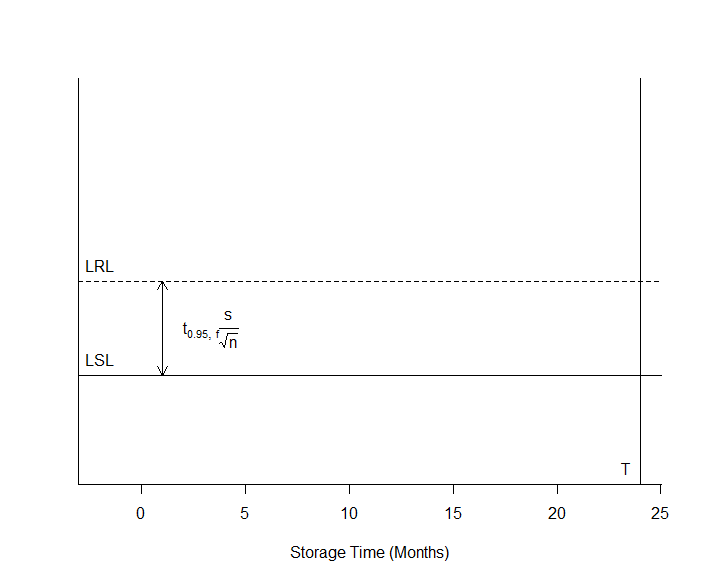 Intermediate precision of analytical method
Quantile, typically ~ 1.65 for 95% confidence.
Number of independent results at release.
N. V. Hartvig - Setting Release Limits
18 May 2016
6
How much can we trust the release result?
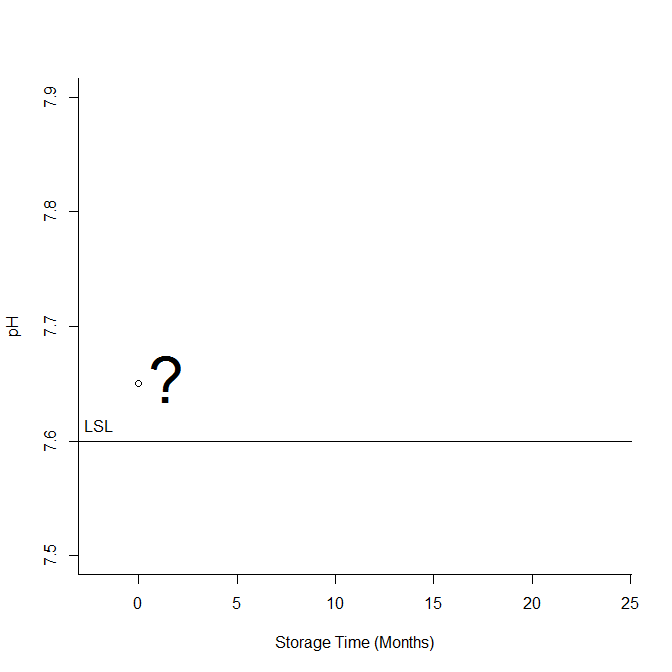 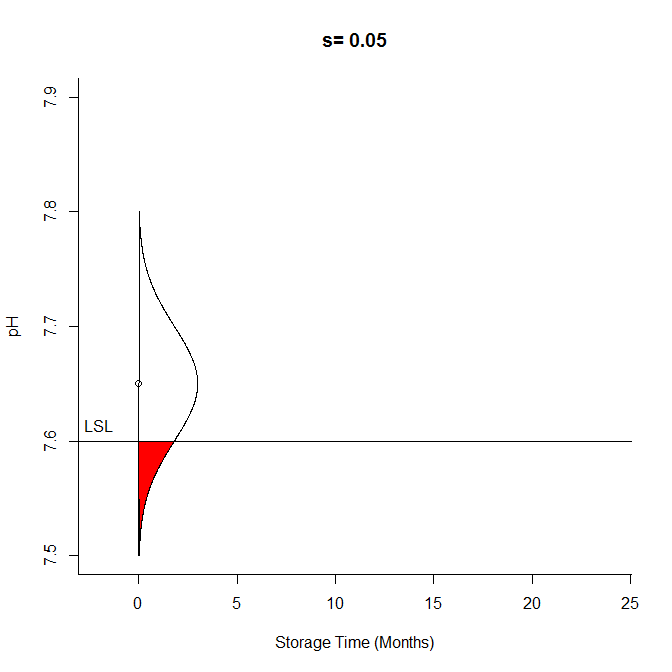 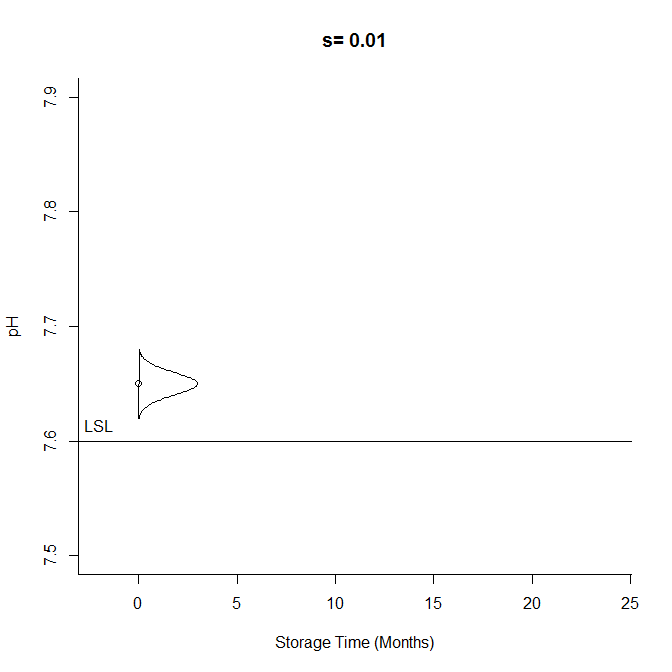 N. V. Hartvig - Setting Release Limits
18 May 2016
7
Release limit ensures 95% confidence
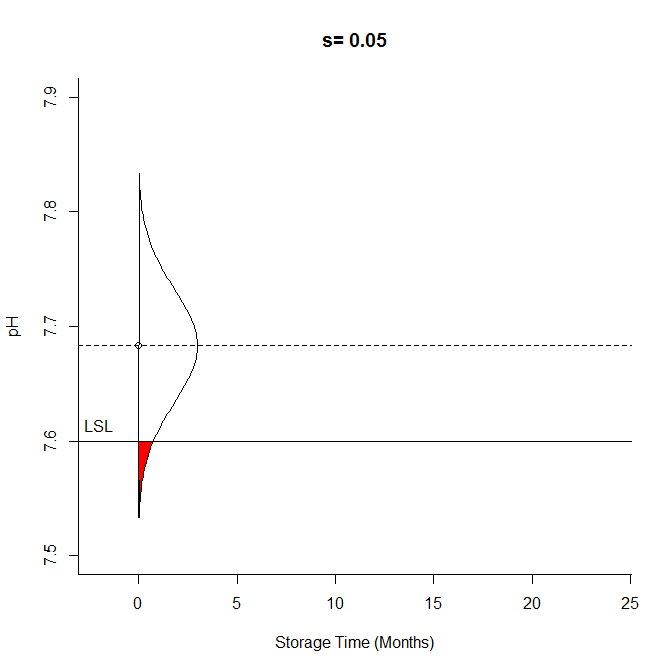 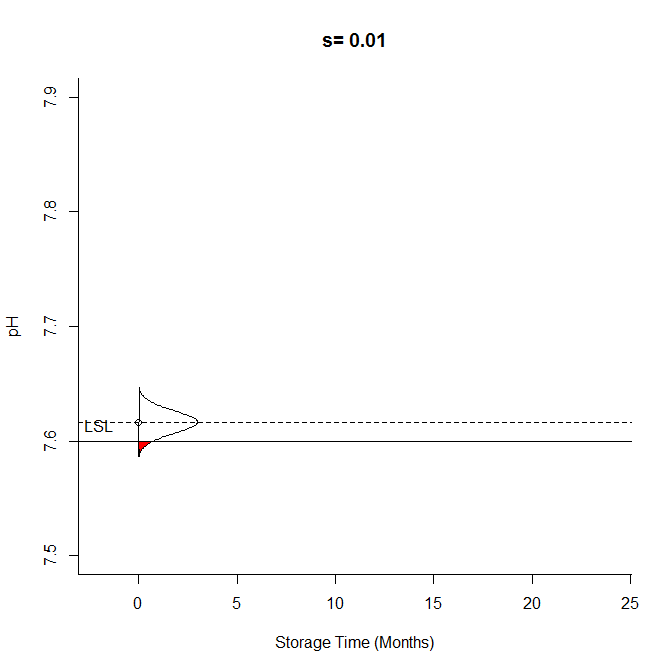 If a release result is exactly at the release limit, we have 95% confidence that the batch is within LSL throughout shelf life
N. V. Hartvig - Setting Release Limits
18 May 2016
8
Impact of analytical variation
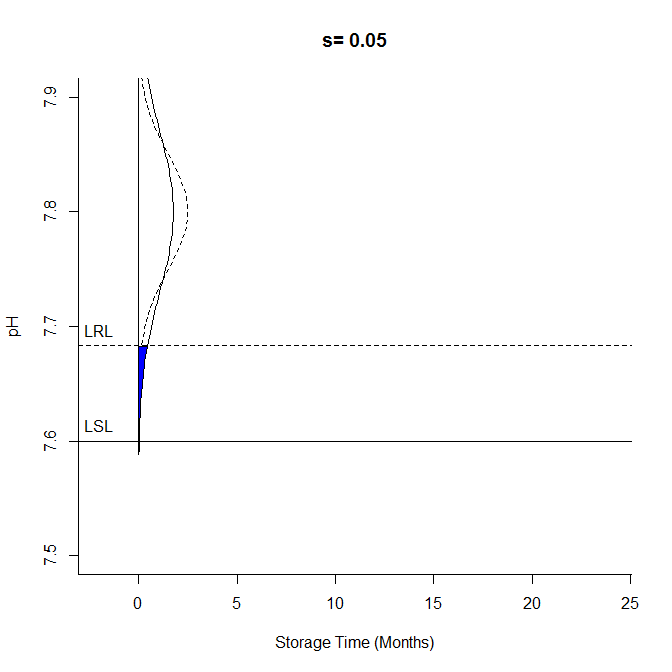 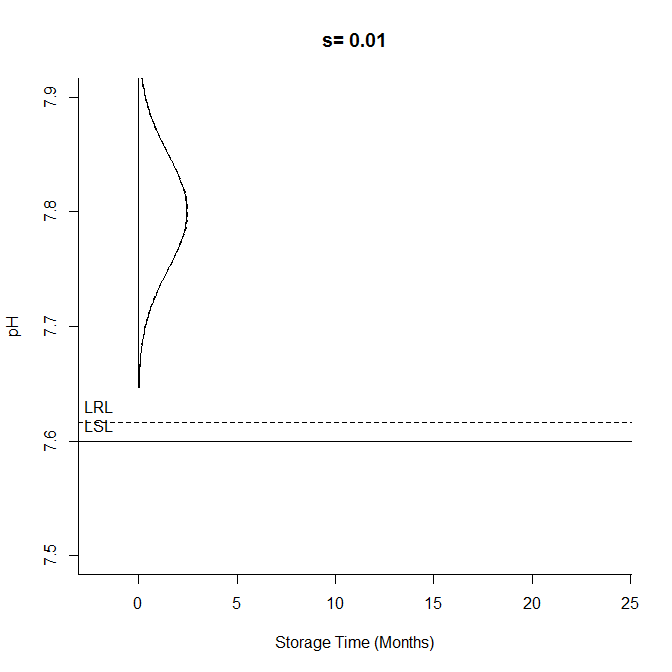 Target: 7.8
Process SD = 0.05
Analytical variation hurts twice:
1. Tighter release limits needed
2. More variation in release results
N. V. Hartvig - Setting Release Limits
18 May 2016
9
Example: Stability degradation
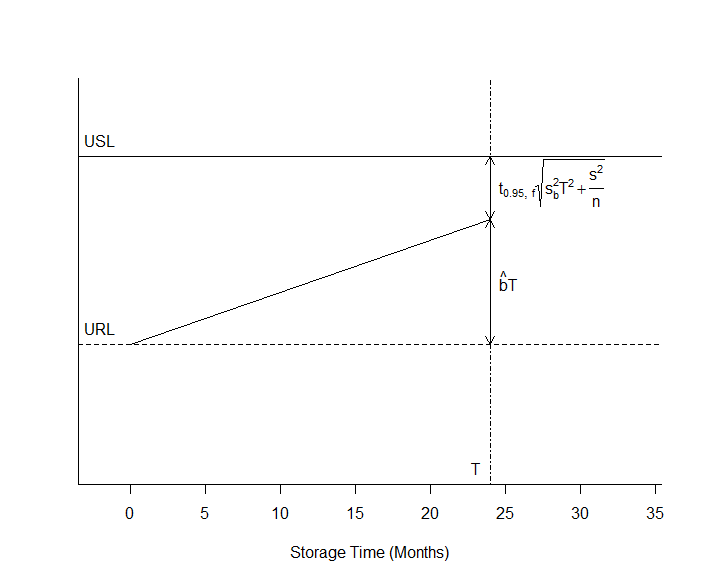 Estimated degradation during shelf life
Uncertainty of estimated degradation
N. V. Hartvig - Setting Release Limits
18 May 2016
10
Degradation rate estimated from historical data
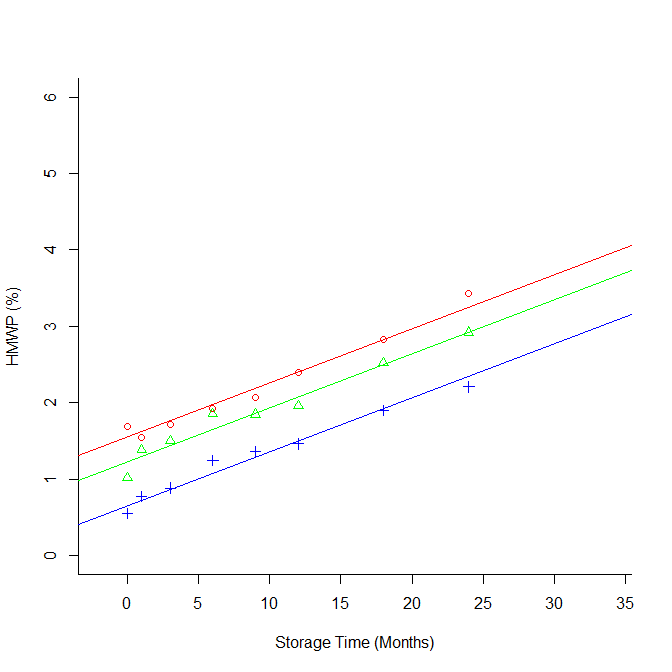 b is the common degradation rate for all batches.

Degradation rates for different batches cannot be different!
N. V. Hartvig - Setting Release Limits
18 May 2016
11
What if batches are not similar?
Mixed model with random slope:
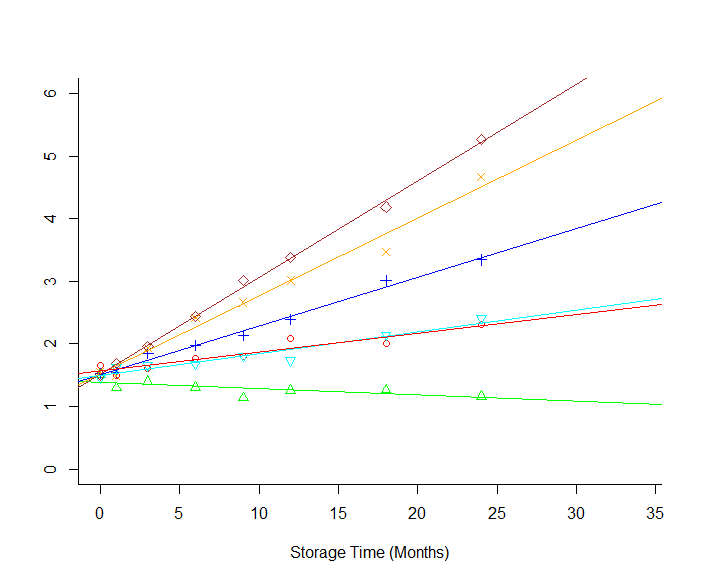 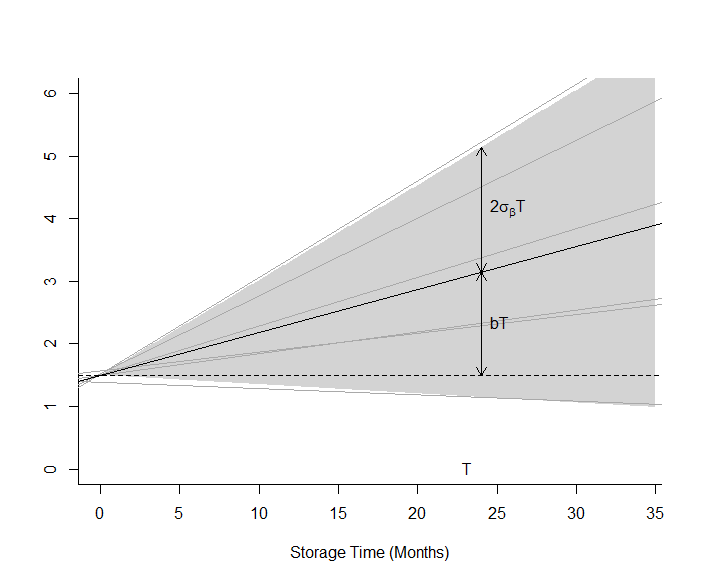 N. V. Hartvig - Setting Release Limits
18 May 2016
12
Extension to random batch-slope
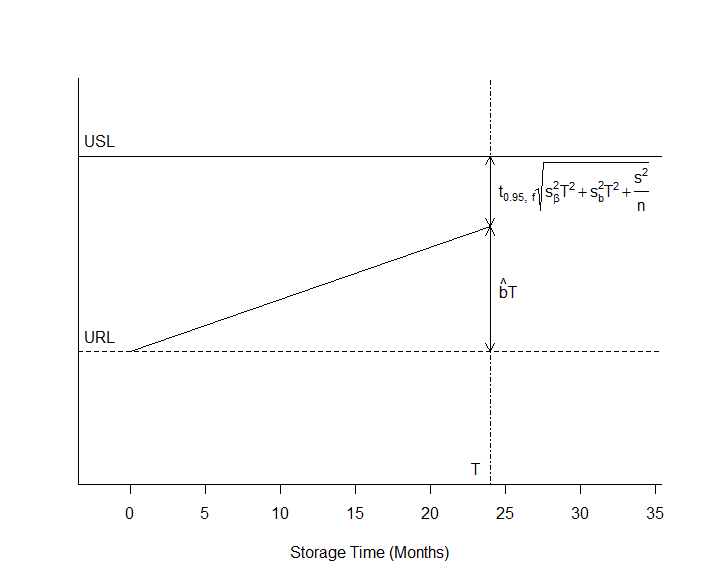 Batch-slope variance
N. V. Hartvig - Setting Release Limits
18 May 2016
13
Examples of variation between batches
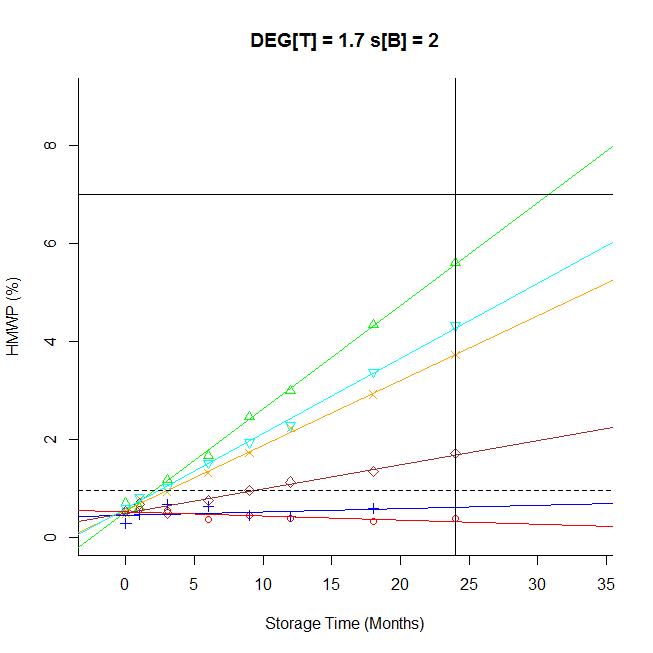 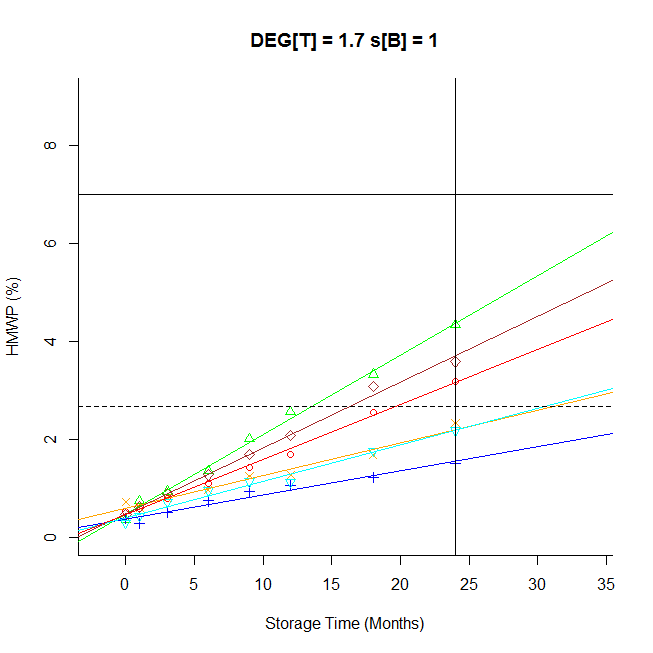 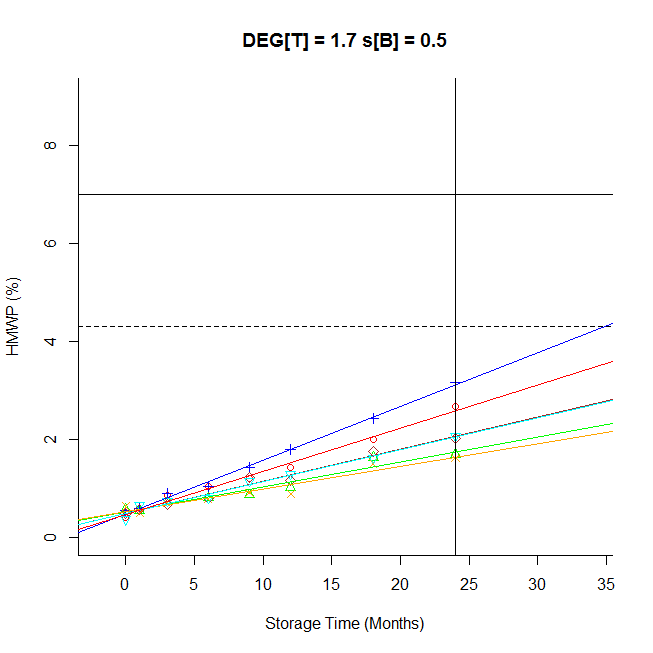 Batch-to-batch variation narrows release limits
N. V. Hartvig - Setting Release Limits
18 May 2016
14
Combined specifications: DS & DP
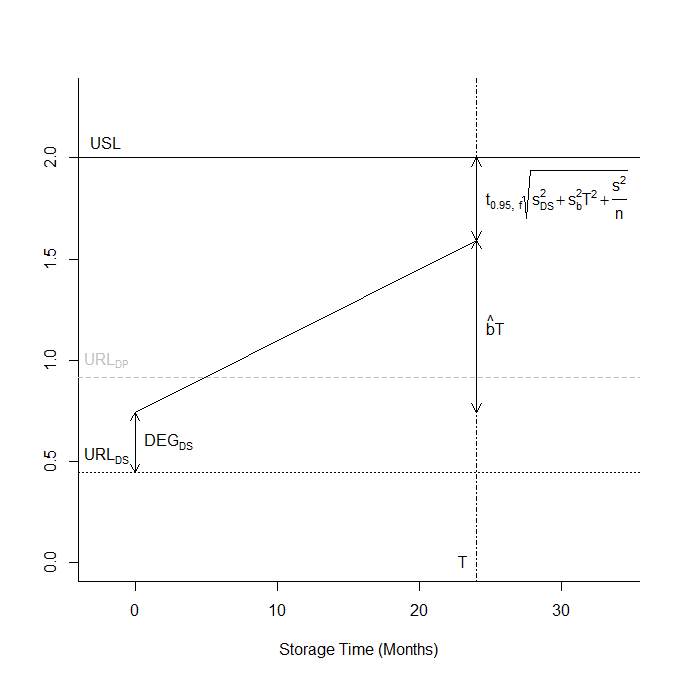 DS internal release limit (combined confidence)
DS degradation during storage and formulation
Uncertainty of DS degradation
Internal release limit for DS ensures with high confidence that DP will comply with USL, but not that DP will comply with internal release limit!
N. V. Hartvig - Setting Release Limits
18 May 2016
15
Separate confidence for each test instance
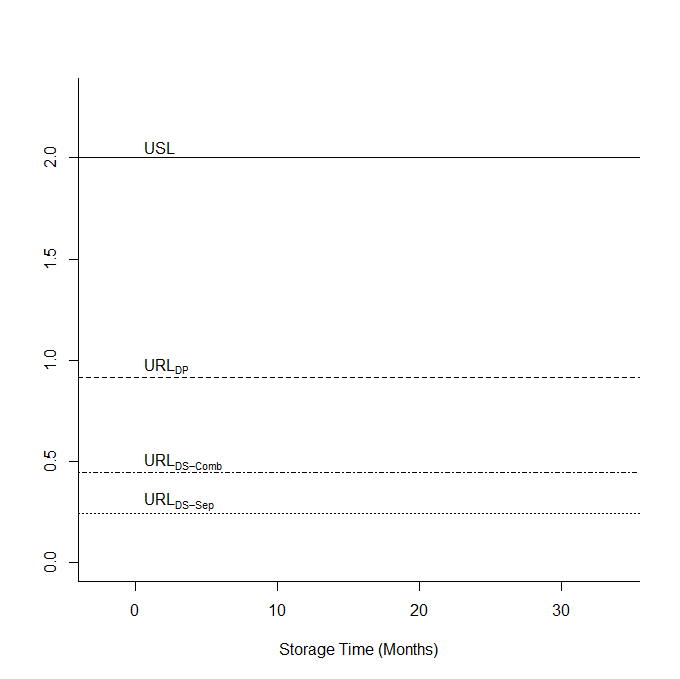 Statistical confidence for each test instance narrows release limits
N. V. Hartvig - Setting Release Limits
18 May 2016
16
Wei (1998)
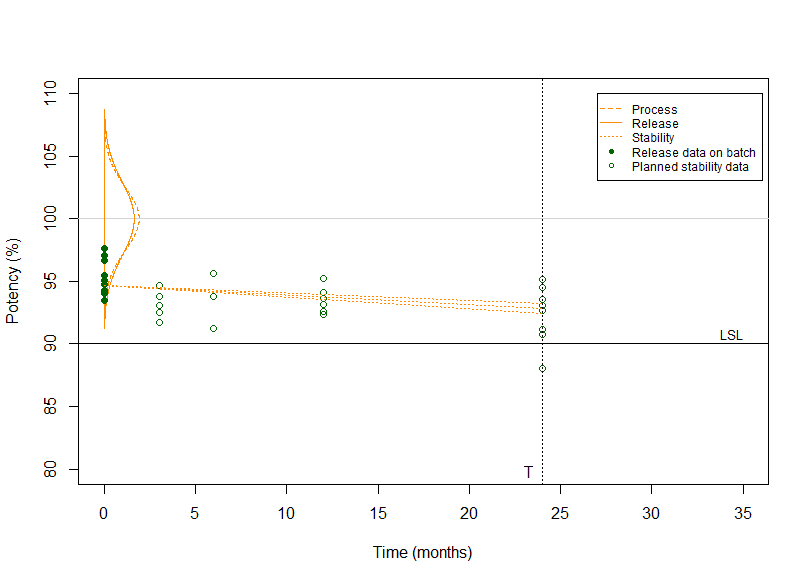 Release and stability data on actual batch:
Historical data:
or
Least-squares estimate of batch level based on data available at time T
Conditional distribution used for release:
*A conditional least-squares estimate is used in the paper
N. V. Hartvig - Setting Release Limits
18 May 2016
17
Wei’s release limit depends on test plan for batch
ADG
Wei
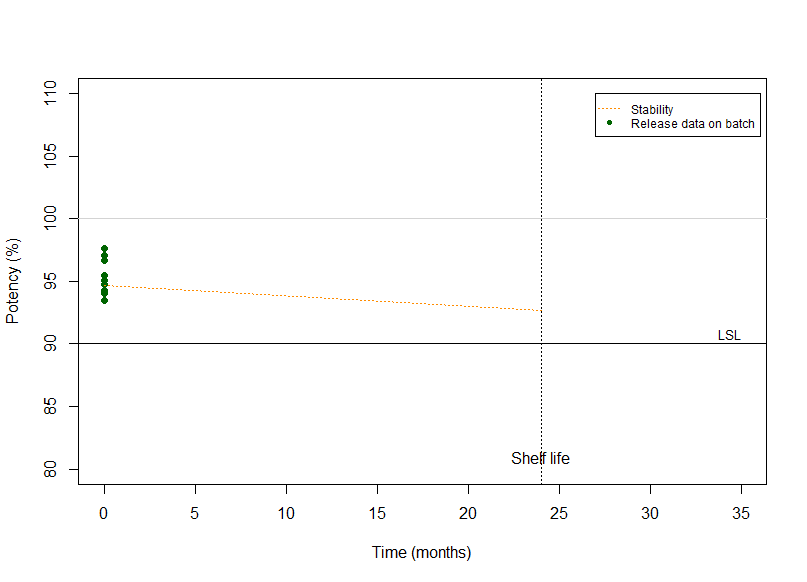 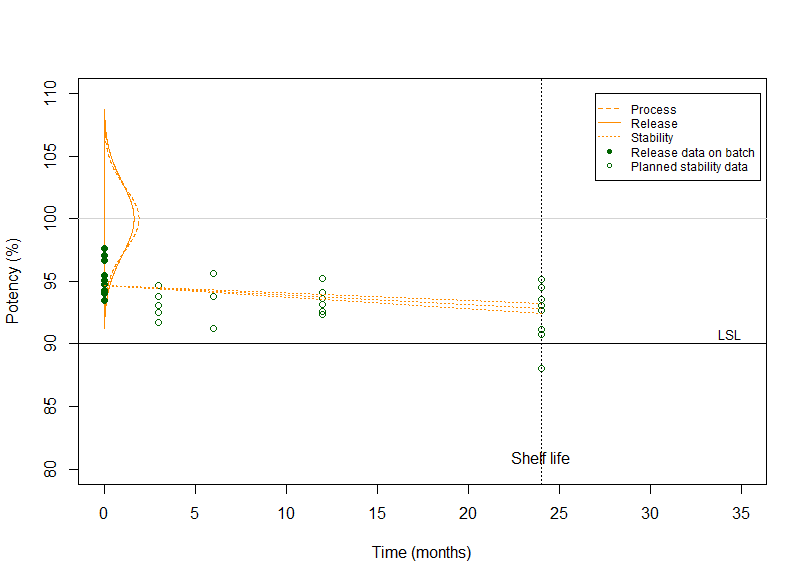 Release data
Release and future stability data
To compare the two approaches, we consider the Wei method assuming only release data for a batch.
N. V. Hartvig - Setting Release Limits
18 May 2016
18
Wei’s two principles
Conditional limits (ADG’s principle)
Conditionally on a release result from a batch, ensures that this batch remains within spec with high confidence, based only on historical stability estimate and the release result. 
Unconditional limits
Ensures that for the population of batches as a whole we will have low risk of OOS, by combining the knowledge obtained from the release result with the assumption that the process has only been subject to normal random variation.
N. V. Hartvig - Setting Release Limits
18 May 2016
19
Predicted mean at EOS based on release data
Conditional principle (ADG):
Unconditional principle:
N. V. Hartvig - Setting Release Limits
18 May 2016
20
Illustration of P(μiT|Yi0)
Conditional principle (ADG):
Unconditional principle:
The following slides illustrate the difference in the distribution P(μiT|Yi0) in the conditional principle and unconditional principle
N. V. Hartvig - Setting Release Limits
18 May 2016
21
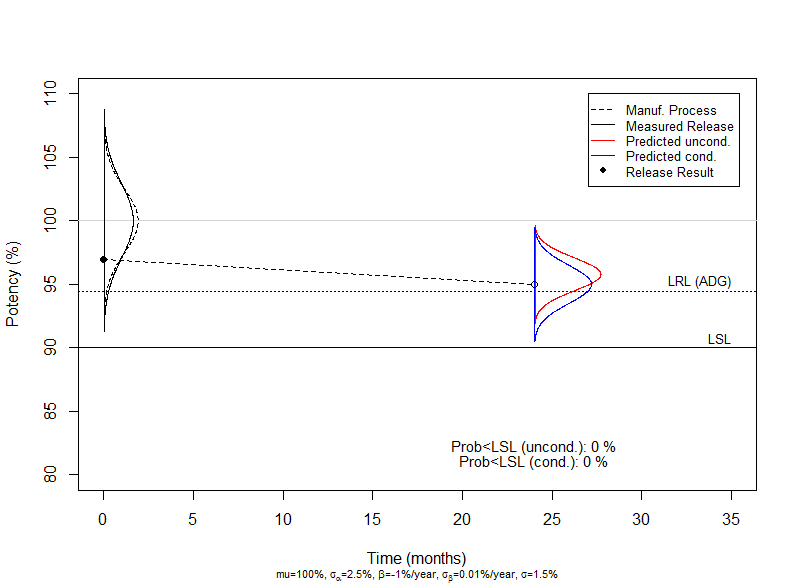 Illustration of P(μiT|Yi0)
The unconditional method uses the normal distribution of the manufacturing process to bias the mean towards the historical mean
N. V. Hartvig - Setting Release Limits
18 May 2016
22
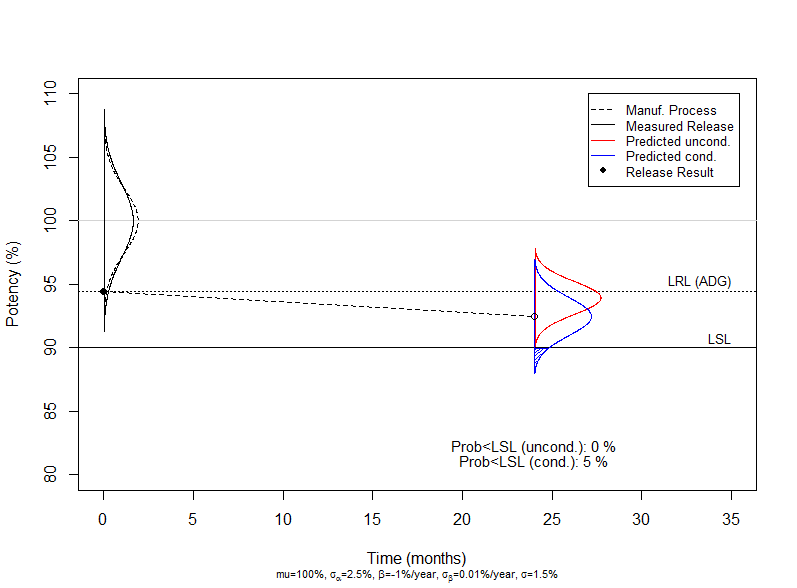 Illustration of P(μiT|Yi0)
When the release result is at the ADG-release limit there is 5% chance that the mean is outside LSL at time T in the conditional method. 

In the unconditional method, the risk is much lower.
N. V. Hartvig - Setting Release Limits
18 May 2016
23
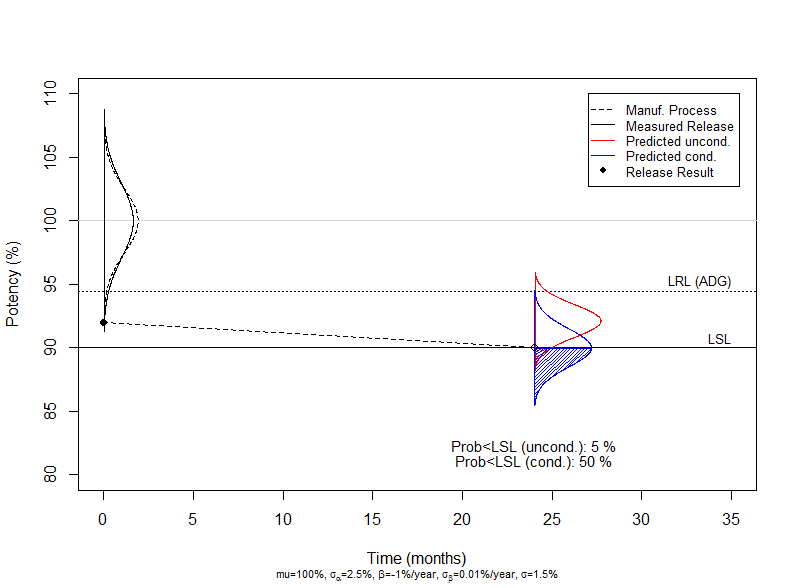 Illustration of P(μiT|Yi0)
When the risk in the unconditional density is 5%, the conditional density is much higher – here 50%.
N. V. Hartvig - Setting Release Limits
18 May 2016
24
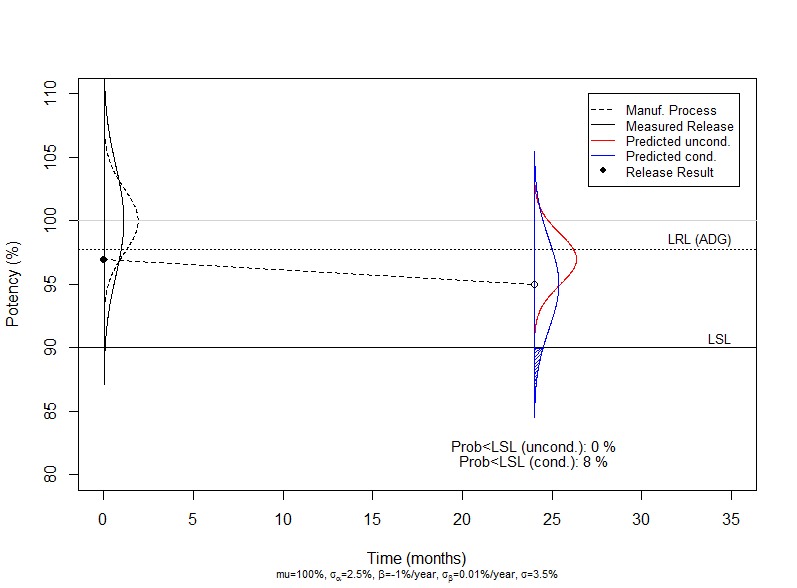 Illustration of P(μiT|Yi0)
When the measurement uncertainty is high, the conditional method is more conservative and the unconditional even more biased towards the historical mean.
N. V. Hartvig - Setting Release Limits
18 May 2016
25
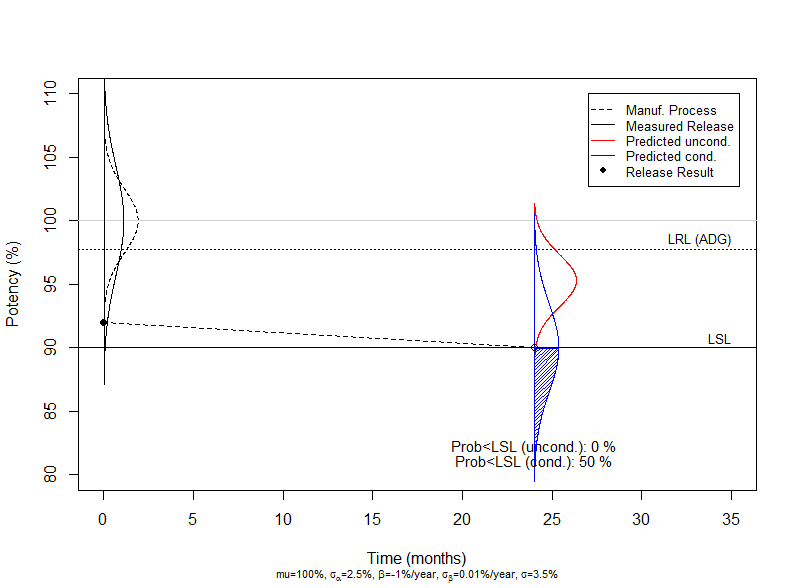 Illustration of P(μiT|Yi0)
Even when the risk is 50% for the conditional method, the risk is virtually 0 for the unconditional.
N. V. Hartvig - Setting Release Limits
18 May 2016
26
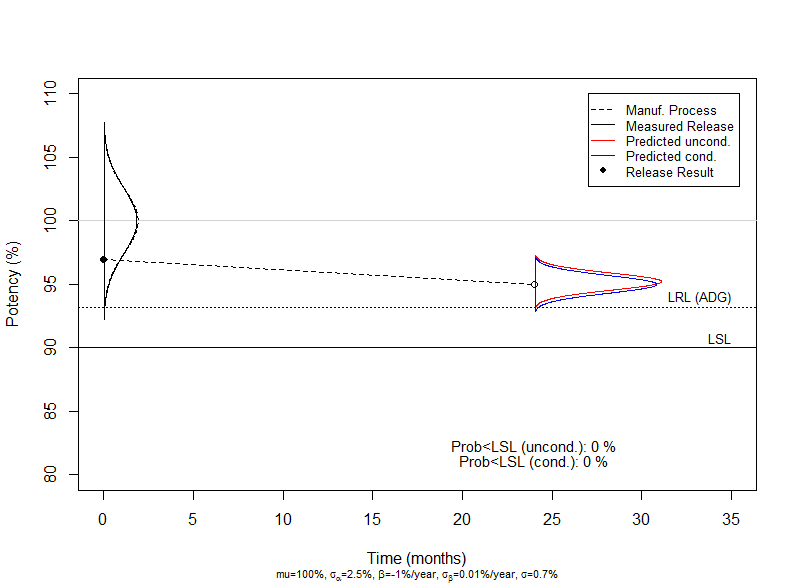 Illustration of P(μiT|Yi0)
When measurement error is low – the two distributions are very similar.
N. V. Hartvig - Setting Release Limits
18 May 2016
27
Illustration of risk controlled
Conditional principle (ADG):
Unconditional principle:
The following slide illustrates the difference in the risk controlled by the two methods
N. V. Hartvig - Setting Release Limits
18 May 2016
28
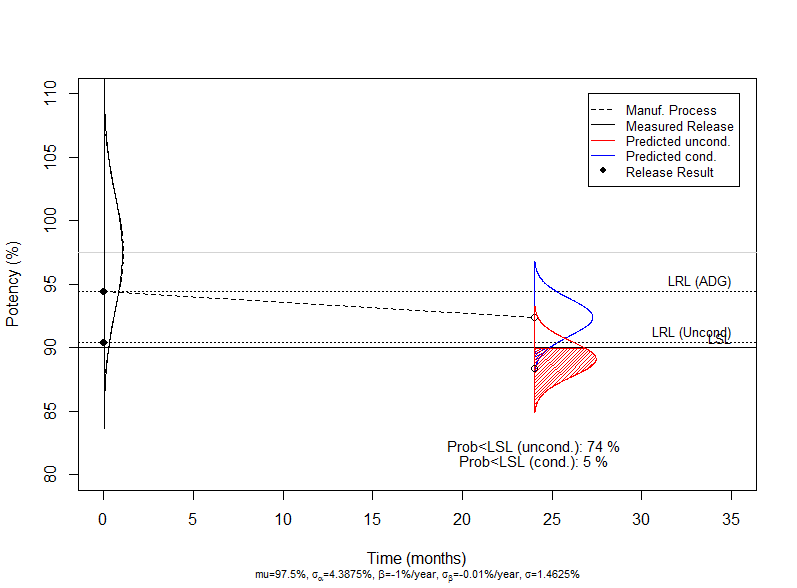 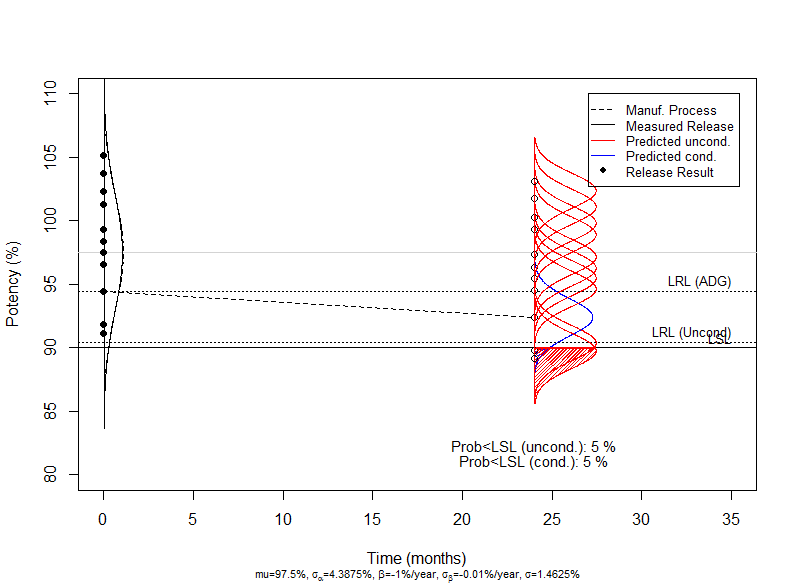 Risk controlled by the methods
The unconditional method controls the overall risk of OOS for the population.

The conditional method controls the risk of OOS for each single batch
N. V. Hartvig - Setting Release Limits
18 May 2016
29
The use of the two methods are quite different
N. V. Hartvig - Setting Release Limits
18 May 2016
30
Conclusions: Internal release limits
The frequentist (or conditional) method provides confidence for each single batch based on release data only. This may result in narrow internal release limits, for instance when analytical uncertainty is high.
The unconditional Bayesian principle provides much wider internal release limits, but at the price of specific assumptions:
The manufacturing process must be in statistical control with known mean and standard deviation
Only the overall of risk of OOS is controlled, not the OOS risk for each individual batch